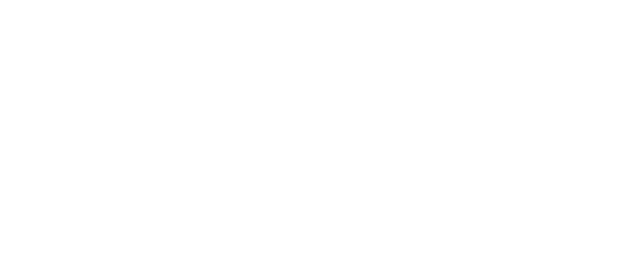 Alimentation et développement durable
Les partenaires de cette action
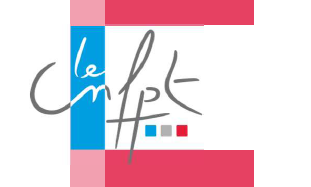 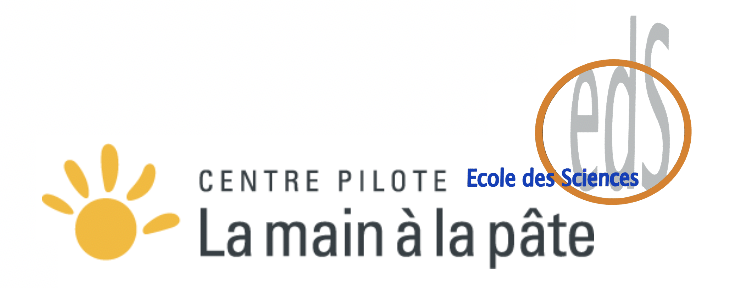 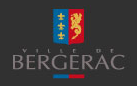 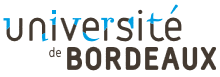 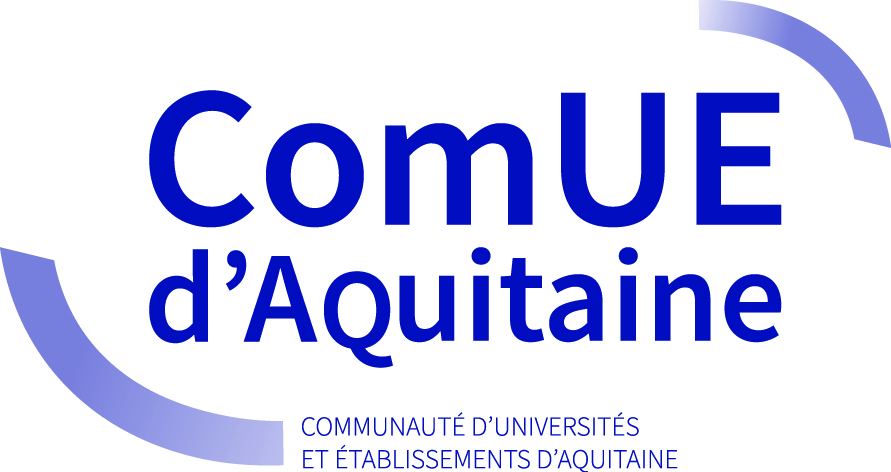 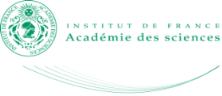 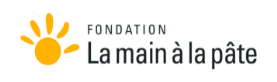 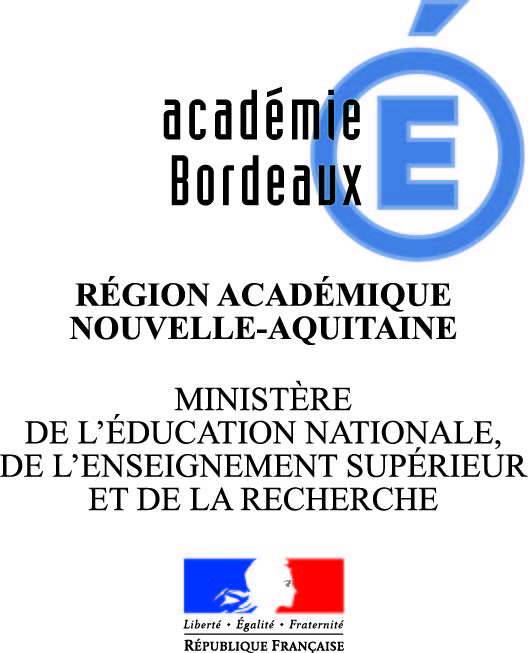 11/03/2020
Alimentation et développement durable                                             Bergerac
Planning visite QDC
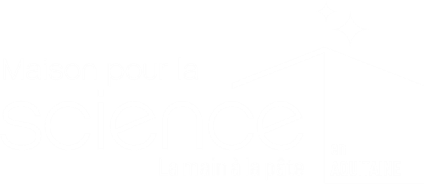 11/03/2020
Titre de l’action         lieu
Alimentation et développement durable                                             Bergerac
Objectifs
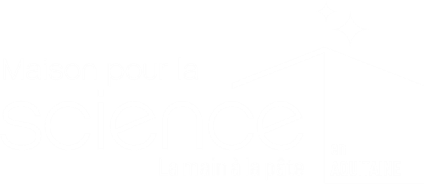 J1: Gaspillages alimentaires et recyclage de la matière organique
Objectifs :
Questionner le monde de la matière et expliquer l’origine de la matière organique des êtres vivants et son devenir 
Elaborer un protocole d’observation et d’évaluation des gaspillages alimentaires à la cantine

J2: Alimentation saine et durable
Objectifs :
Sensibiliser à la notion d’équilibre alimentaire, au goût (plaisir de manger)  et aux effets de l’alimentation sur la santé
Sensibiliser à l’impact environnemental de nos menus en fonction des denrées choisies et des saisons

J3: Origine et techniques mises en œuvre pour produire nos aliments
Objectifs:
Décrire comment les êtres vivants (végétaux) se développent et deviennent aptes à se reproduire, besoins vitaux
Élaborer un plan de culture pour  jardiner à l’école
11/03/2020
Titre de l’action         lieu
Alimentation et développement durable                                             Bergerac
Ce que disent les programmes.
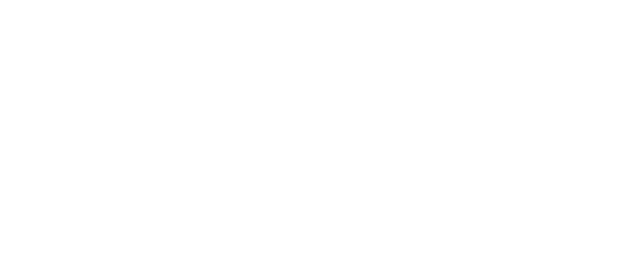 Au cycle 2
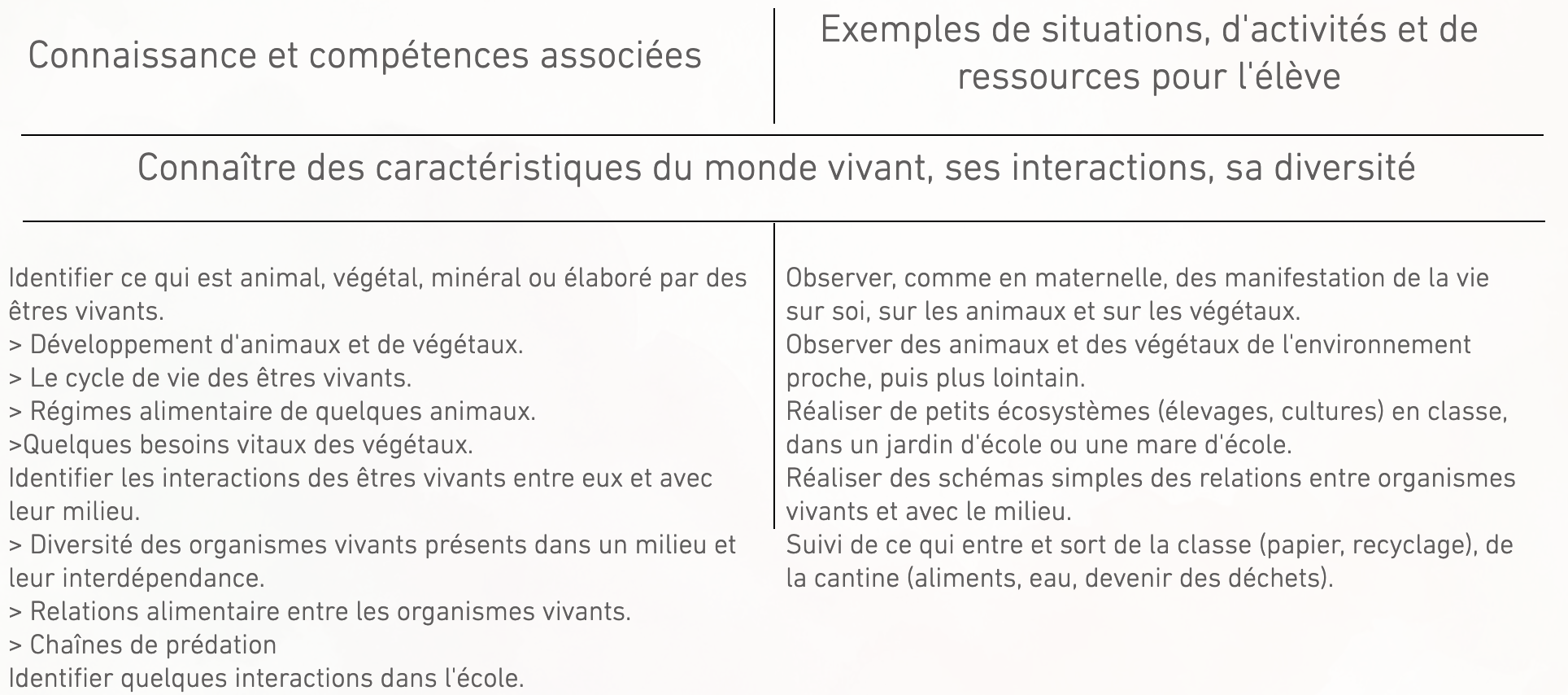 11/03/2020
Titre de l’action         lieu
Alimentation et développement durable                                             Bergerac
Ce que disent les programmes.
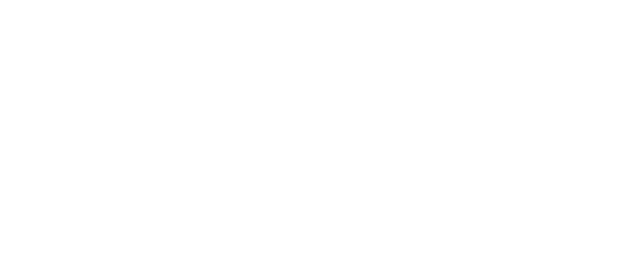 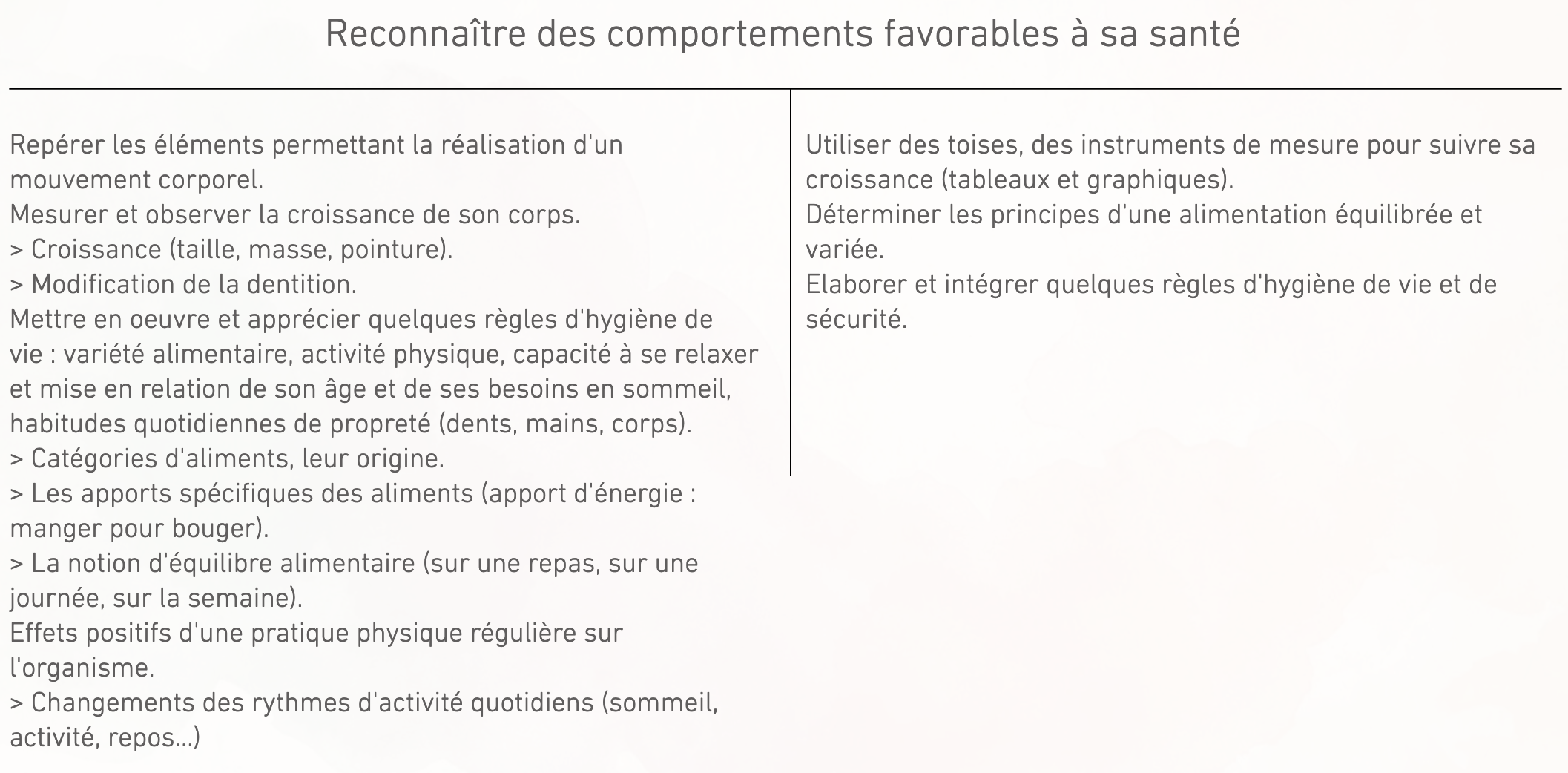 11/03/2020
Titre de l’action         lieu
Alimentation et développement durable                                             Bergerac
Ce que disent les programmes.
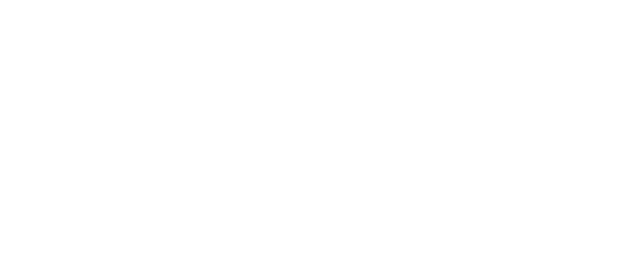 Au cycle 3: Expliquer l’origine de la matière organique des êtres vivants et son devenir
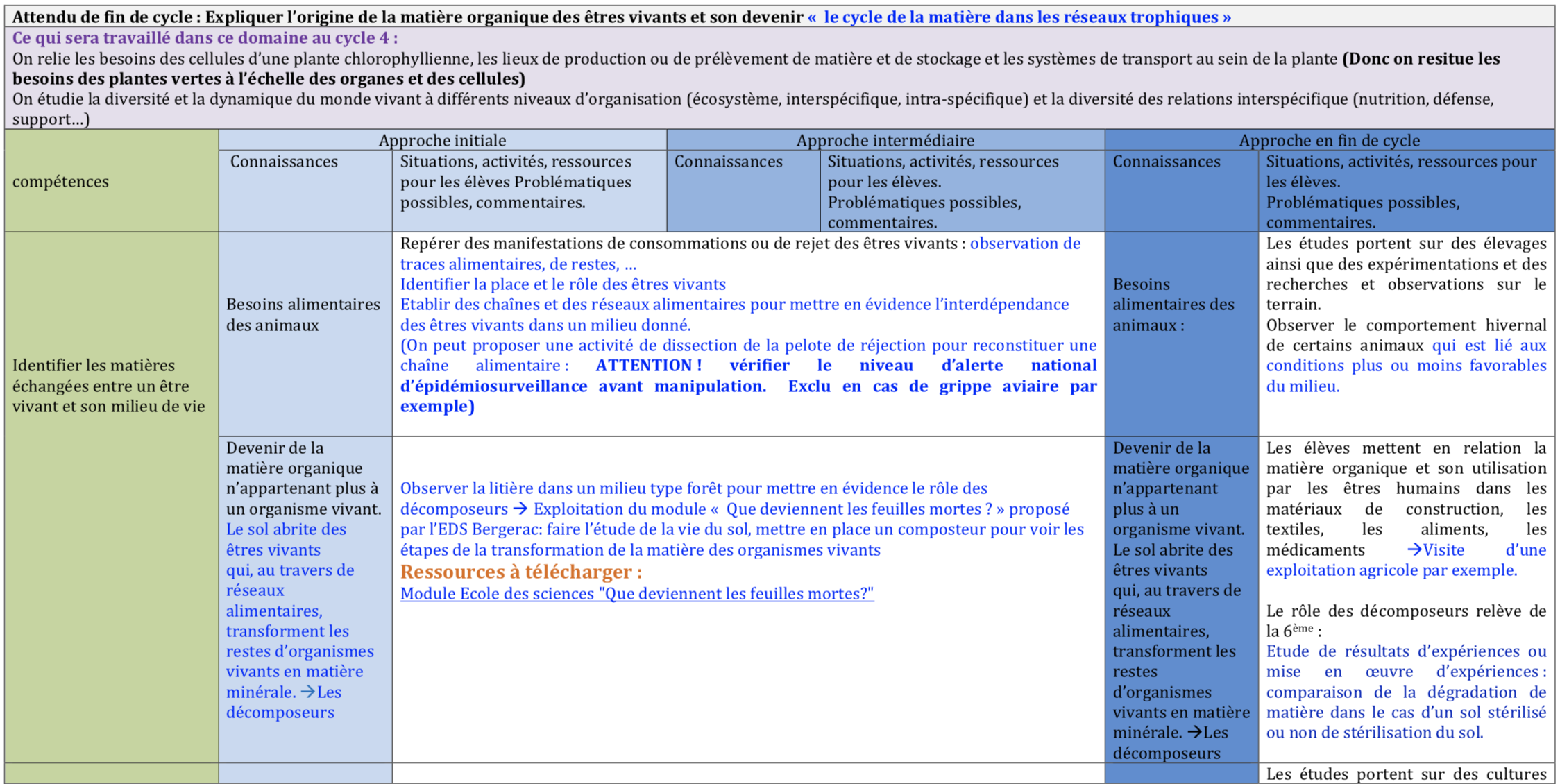 11/03/2020
Titre de l’action         lieu
Alimentation et développement durable                                             Bergerac
Ce que disent les programmes.
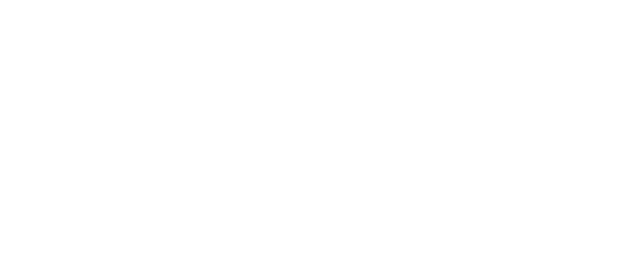 Expliquer les besoins variables en aliments de l’être humain, l’origine et les techniques mises 
en œuvre pour conserver et transformer les aliments
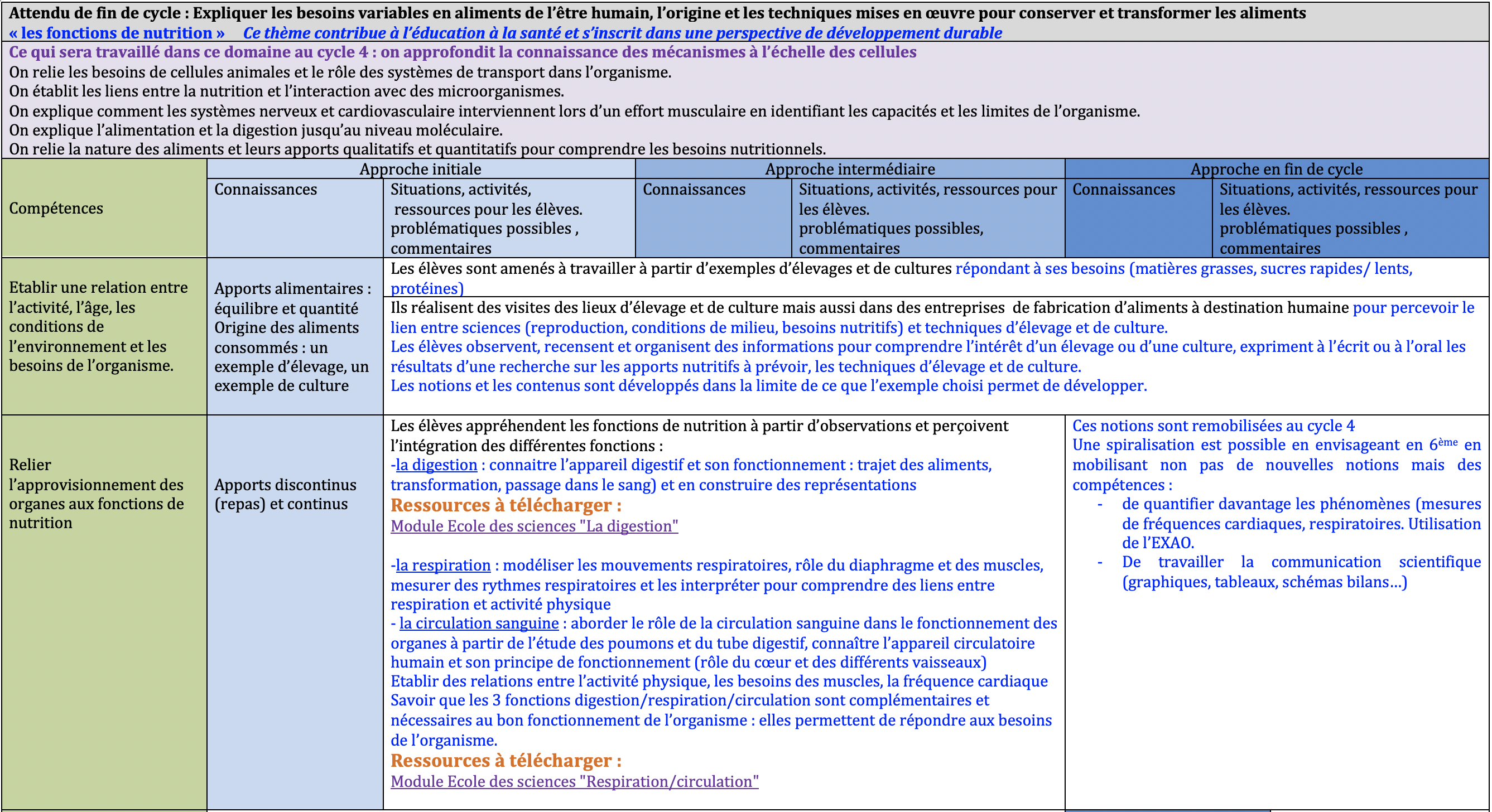 11/03/2020
Titre de l’action         lieu
Alimentation et développement durable                                             Bergerac
Ce que disent les programmes.
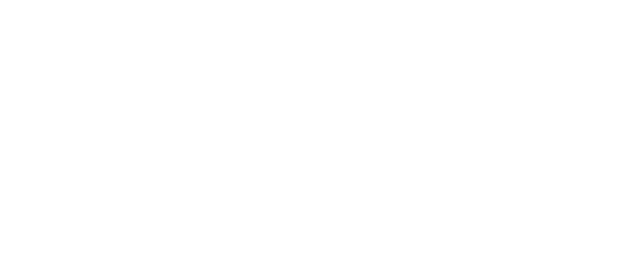 Décrire comment les êtres vivants se développent et deviennent aptes à se reproduire
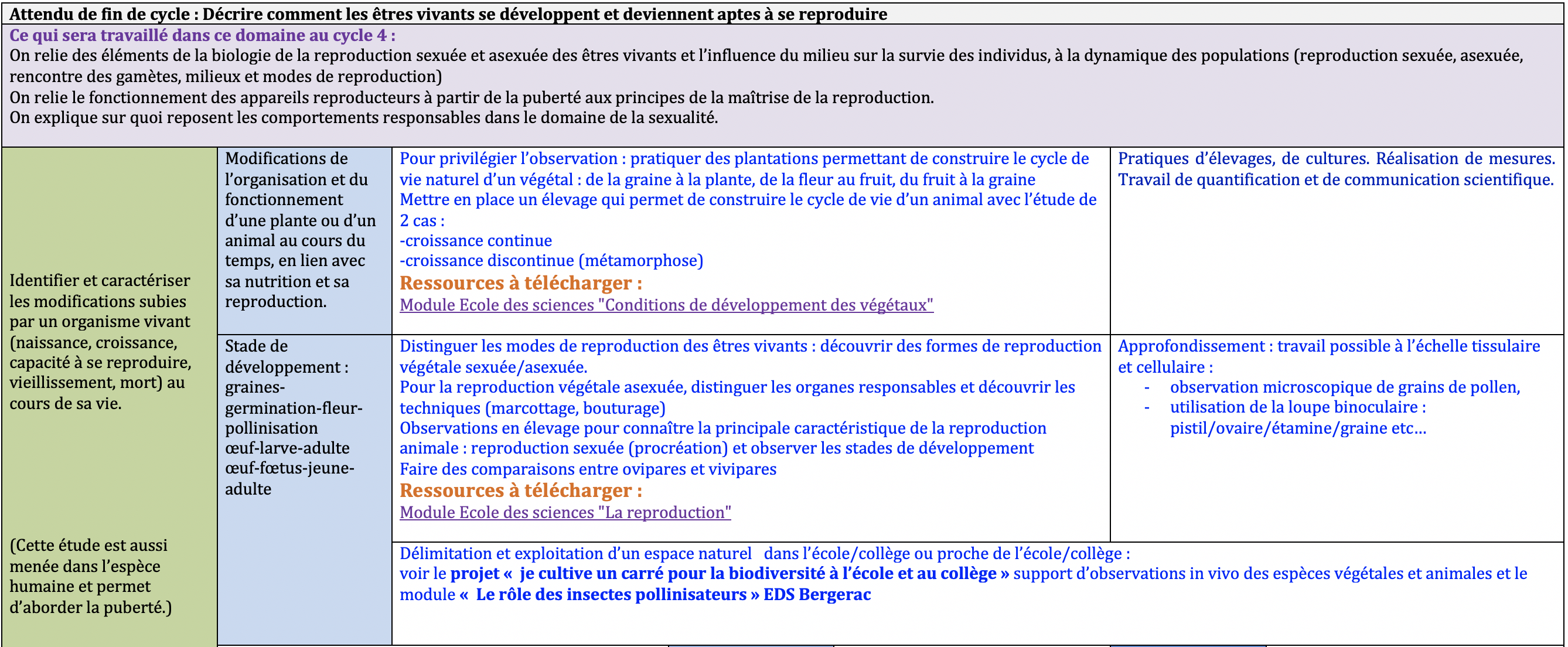 11/03/2020
Titre de l’action         lieu
Alimentation et développement durable                                             Bergerac
Le jardin en carré, un outil pédagogique
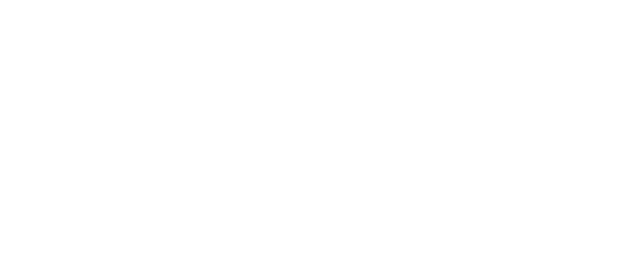 1- Un peu d’histoire
Capitulaire de Villis au début du IXe siècle
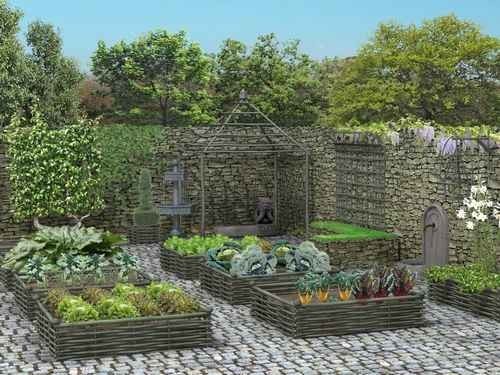 Plusieurs compartiments, chacun d'entre eux remplissait une fonction
Cette partie du jardin est également chargée en symboles
Le potager était accompagné du jardin des simples
11/03/2020
Titre de l’action         lieu
Alimentation et développement durable                                             Bergerac
[Speaker Notes: Cette ordonnance royale, attribuée à Charlemagne, établissait un certain nombre de règles concernant les jardins, les plantes à y cultiver et l’organisation à adopter. A cette époque, les jardins étaient essentiellement l’apanage des monastères. 
On y trouvait le potager (l’hortus), où l’on cultivait les légumes, les plantes aromatiques et… les fleurs ! Elles embellissaient le jardin et servaient aussi à la consommation. 
Pourquoi un carré ? Parce qu’il représentait la forme de l'homme parfait qui s'inscrit bras ouvert dans un carré. On y trouve ainsi partout le signe de la croix : dans les gloriettes, qui symbolisent le cloître par leur architecture, les carrés sont eux-mêmes disposés de façon à créer des croix parfaites... Tout cela pour rappeler le chiffre 4, qui matérialise en fait les points cardinaux et les fleuves du Paradis.]
Le jardin en carré, un outil pédagogique
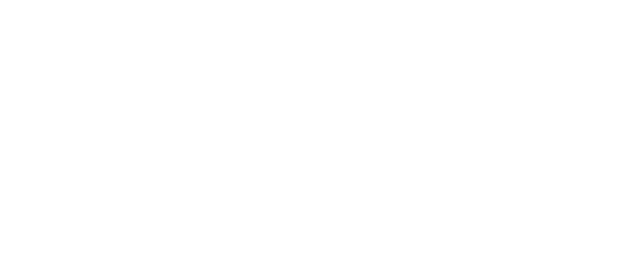 2- Rotation des cultures
Deux principes:
- les plantes ont des besoins différents; en les faisant se succéder chacune prélève dans le sol une nourriture équilibrée et adaptée
- nombre de maladies et de parasites sont inféodés à une espèce, comme ils hibernent le plus souvent sur place, il ne faut pas placer la même culture deux années de suite dans un même lieu
Dans la pratique, on s’efforce de respecter 4 règles:
1 - Faire alterner des plantes ayant des systèmes végétatifs différents :  
légumes - feuilles : ail, bettes, cardons, céleris à côtes, chicorées, choux, épinards, fenouils, laitues, mâches, oignons, pissenlits, poireaux, … 
légumes - tubercules (racines ou tiges) : betteraves, carottes, céleri - rave, navet, panais, radis, pommes de terre, topinambours, …
légumes - fruits : concombres, courges, melons, tomates, …
Légumes - graines (légumineuses) : fèves, haricots, pois, soja, lentilles, …
11/03/2020
Titre de l’action         lieu
Alimentation et développement durable                                             Bergerac
Le jardin en carré, un outil pédagogique
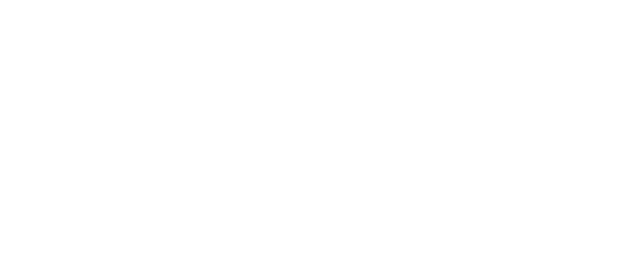 2- Rotation des cultures
2 - Éviter de faire se succéder deux plantes de mode végétatif différent mais appartenant à la même famille botanique : 
- betteraves, blettes et épinards (famille de Chénopodiacées) 
- céleris à côtes et céleris raves ou carottes (famille des Apiacées) 
- salsifis et chicorées, laitues ou pissenlit (famille des Astéracées) 
- tomates et pommes de terre (famille des Solanacées) 
- choux, radis, cresson, navet (famille des Brassicacées)
3 - Faire revenir régulièrement (si possible une fois tous les deux ans) une légumineuse qui enrichira le sol en azote : soit une Fabacée cultivée pour la consommation (fèves, pois, haricots) soit un engrais vert ( trèfle, vesce,....)
4 - Faire alterner des cultures exigeantes (qui demandent une fumure organique abondante) et des cultures moins exigeantes (qui préfèrent une fertilisation organique modérée)
11/03/2020
Titre de l’action         lieu
Alimentation et développement durable                                             Bergerac
Le fonctionnement d’un végétal chlorophyllien
Appareil foliaire : vaste surface d’échanges de gaz avec l’atmosphère.
Si variation lumière et température, modification de l’ouverture des stomates
Energie lumineuse
Transpiration
H2O
Fleur = appareil reproducteur
Respiration
Respiration
O2
O2
CO2
Photosynthèse
O2
CO2
CO2
Sève brute via xylème, eau et sels minéraux
Atmosphère
Deux circulations de matières via deux systèmes conducteurs.
Sève élaborée via phloème, produits de la photosynthèse
H2O et sels minéraux
Sol
Appareil racinaire : vaste surface d’absorption de matières minérales avec le sol.
Si modification des ressources, modification de la croissance racinaire
Feuilles +Tige + racines = Appareil végétatif
Les échelles ne sont pas respectées
fleur en cours d’épanouissement
fragment de la plante adulte en floraison
cotylédons
fruit (gousse)
hypocotyle
germination
racines
jeune  plantule
graine
fécondation
Cycle de développement du pois
germination du pollen sur le stigmate
Pistil (stigmate)
pistil
6 mm
fragment de la plante adulte en floraison
Fruit (gousse)
Le pois : de la fleur au fruit
Fécondation
Fécondation des ovules
Pollen
étamine
étamine
Fleur fermée
ovules
Fleur ouverte
ovule => graine
Cycle de développement d’un plant de pomme de terre
Plante en croissance
Rameau en croissance
Tubérisation
Germination du tubercule
Formation des organes de réserve de la plante
Le jardin en carré, les règles de base
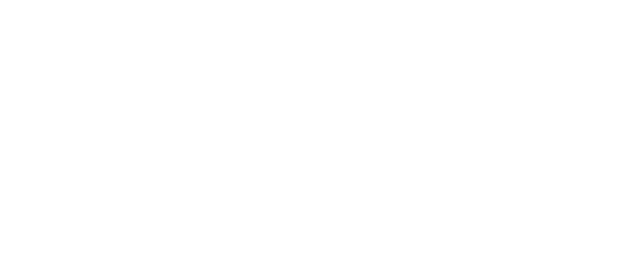 1ère règle: Les systèmes végétatifs
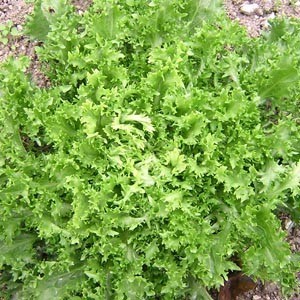 LEGUME FEUILLE 
C'est un légume dont on ne consomme que les feuilles de la plante comme la salade, épinard, chou, fenouil, oseille, poireau, …
Assez gourmand, sauf les salades
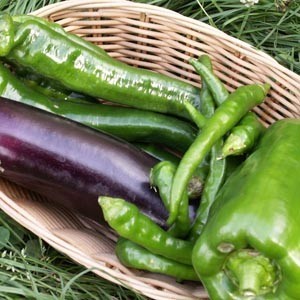 LEGUME FRUIT
C'est une plante potagère cultivée pour obtenir des fruits comme la tomate, le concombre, la courge,  le melon, l’aubergine, le poivron, …
Vorace, il épuise le sol
LEGUME RACINE/LEGUME A BULBE (FEUILLE TRANSFORMÉE)
C'est un légume dont on ne consomme que la racine de la plante comme la carotte, la betterave, le radis, le navet, … ou le bulbe, ail, oignon, …
Gourmand en potasse
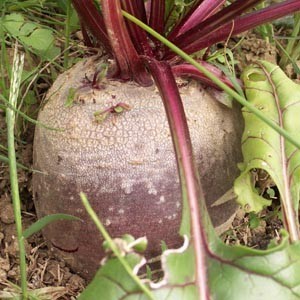 LEGUME GRAINE (LÉGUMINEUSE)
C'est un légume dont on ne consomme que l’intérieur des gousses, fève, pois, haricots, … ou la gousse entière, haricots verts.
Peu gourmand
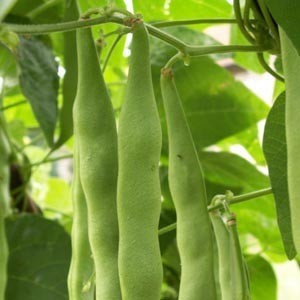 11/03/2020
Titre de l’action         lieu
Alimentation et développement durable                                             Bergerac
J3 : Eclairage scientifique
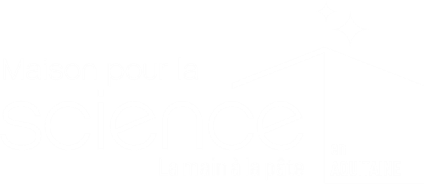 Que mangeons-nous ? 

Des fruits : pomme, tomate, haricot vert…
Des graines : petit pois, haricot, fève, lentille…
Des feuilles : salade, épinards…
Des bulbes = feuilles transformées : oignon, fenouil…
Des bourgeons : chou de Bruxelles
Des tiges: asperge, tige sous forme de tubercule souterrain : Pomme de terre ou topinambour; tige sous forme de tubercule aérien (base de la tige) : navet, chou-rave, céleri-rave…
Des racines : carotte, panais, patate douce…
Ensemble racine + base de la tige : radis, betterave
Des fleurs ou inflorescence :  chou-fleur, artichaut
11/03/2020
Titre de l’action         lieu
Alimentation et développement durable                                             Bergerac
Le jardin en carré, les règles de base
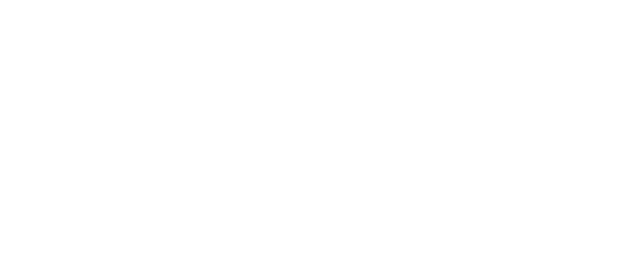 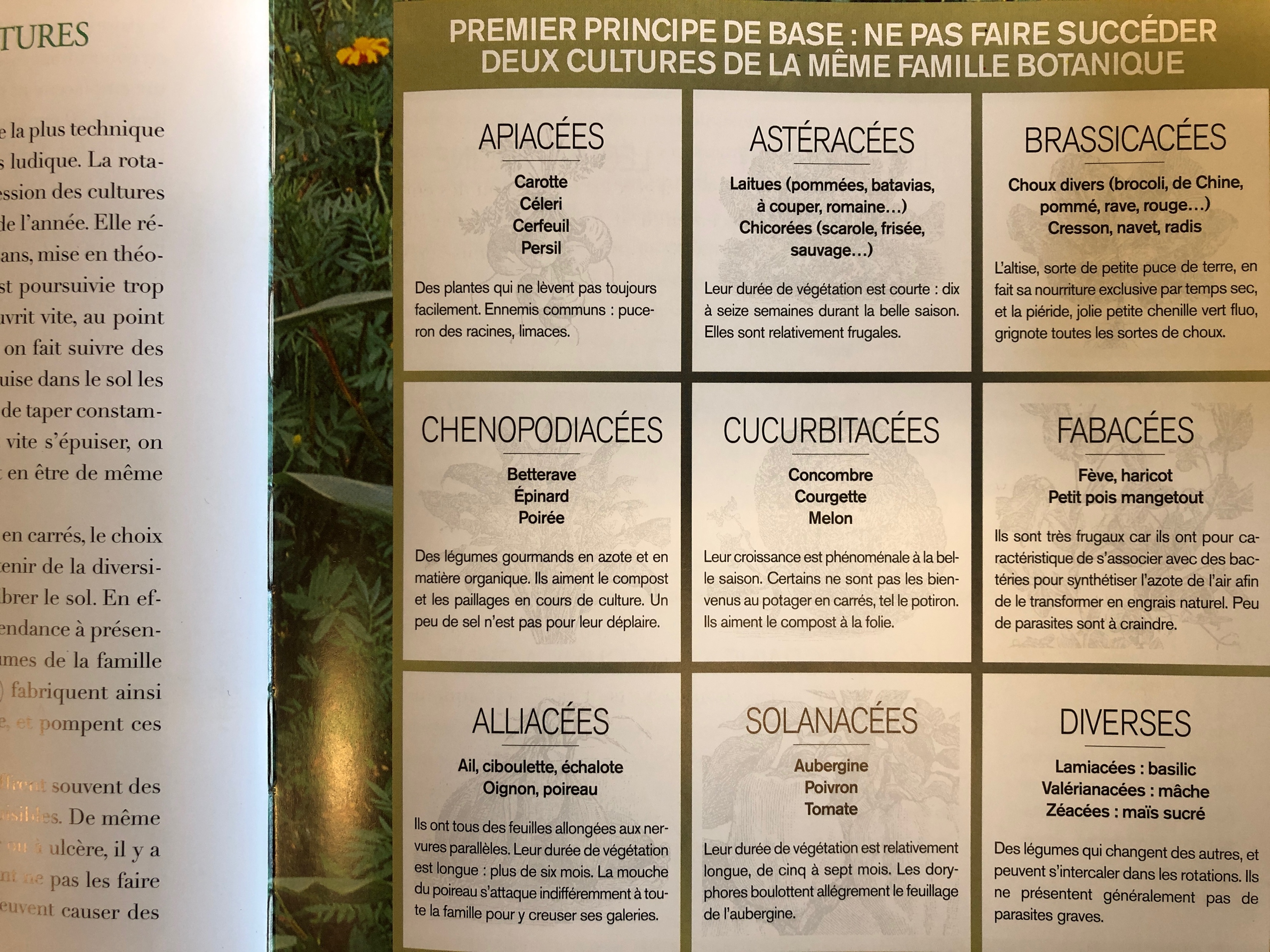 2ème règle: Les familles botaniques
11/03/2020
Titre de l’action         lieu
Alimentation et développement durable                                             Bergerac
[Speaker Notes: Classification et nomenclature végétale
Famille botanique
Tout commence par la classification des végétaux en familles, à partir de l’observation des organes de reproduction. Cependant, les découvertes récentes autour de l’ADN ont remis en cause, et continuent à la bousculer, cette méthode de classification dite "classique". 
La classification APG (1998), réalisée par l'Angiosperms Phylogeny Group, lui a succédé avant d’être remplacée par la classification phylogénétique APG II (2003), puis la classification phylogénétique APG III (2009) et la dernière en date, la classification phylogénétique APG IV (2016). 
On le voit, tout évolue en fonction de l’avancée des découvertes scientifiques sur le vivant. Et les controverses entre botanistes sont permanentes… Pour cette raison, il est fréquent de constater qu’une plante est parfois rangée dans une famille botanique, et d’autres fois, elle sera classée dans une autre famille répondant à une nouvelle classification des familles. 
Par exemple, l’oignon a longtemps relevé de la famille des Alliacées qui a disparu des dernières classifications pour être remplacée par celle des Amaryllidacées.
Le nom d’une famille se termine en général par "aceae" ou "acées". Comme la famille réunit un ensemble de genres ayant des caractères communs, descendons d’un échelon.]
Famille des radis ou choux (Brassicacées)
Feuilles grande diversité.
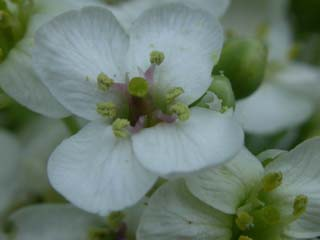 Fleurs à 
 4 pétales libres en forme de croix (crucifères) 
 5S + 4P+ 6E + (2C)
Le fruit est une silique
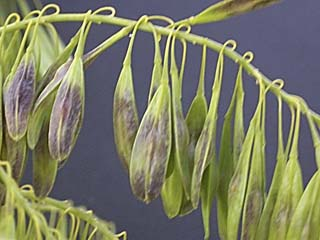 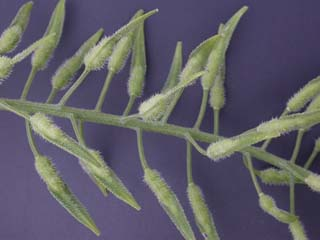 Famille de la menthe (Lamiacées)
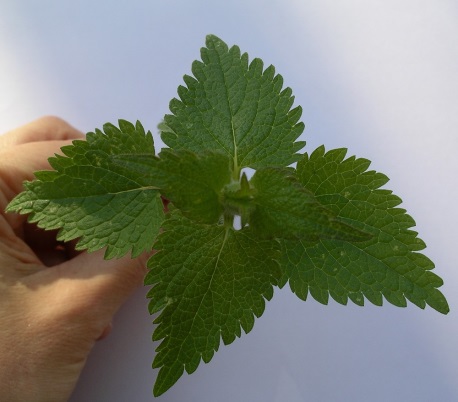 Feuilles opposées, 
rotation 90° entre 
deux étages de feuilles.
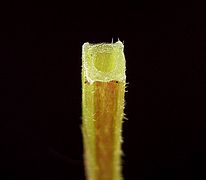 Tige à section carrée.
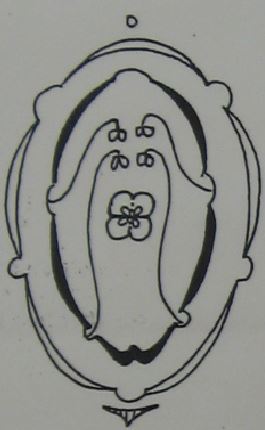 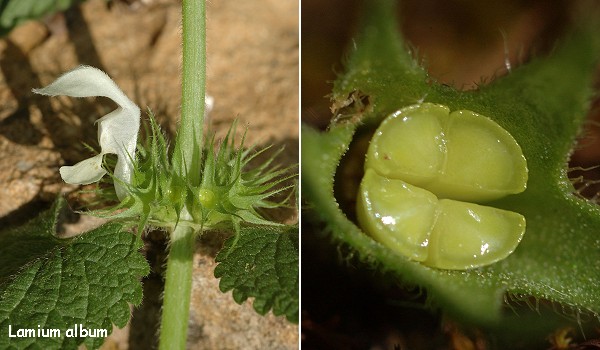 Fleurs à 
symétrie bilatérale,
en général bilabiées

 (5S) + ((5P)+ (4E)) + (4C)
Le fruit est un tetrakène
3ème règle: faire revenir régulièrement une légumineuse
Famille de la fève et autres légumineuses (Fabacées)
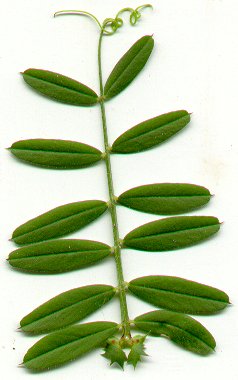 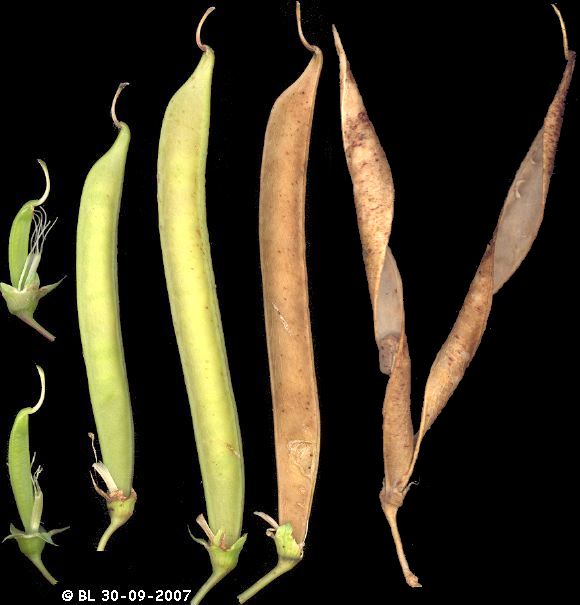 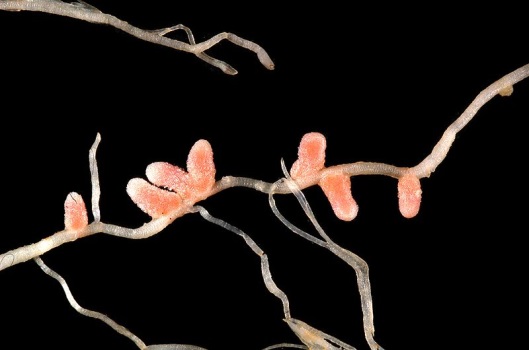 Racines: symbiose racinaire avec des bactéries fixatrices de diazote
Feuilles Stipules et vrilles
Fruit = gousse
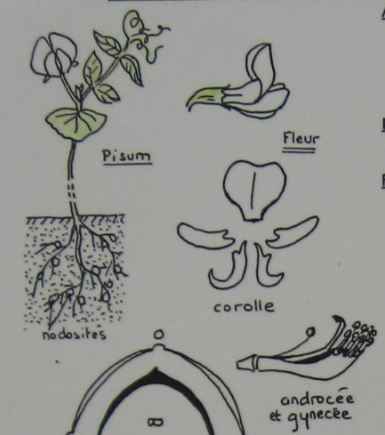 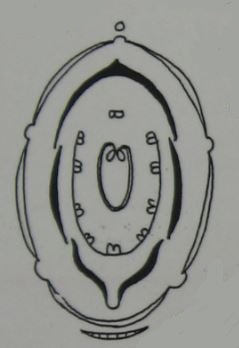 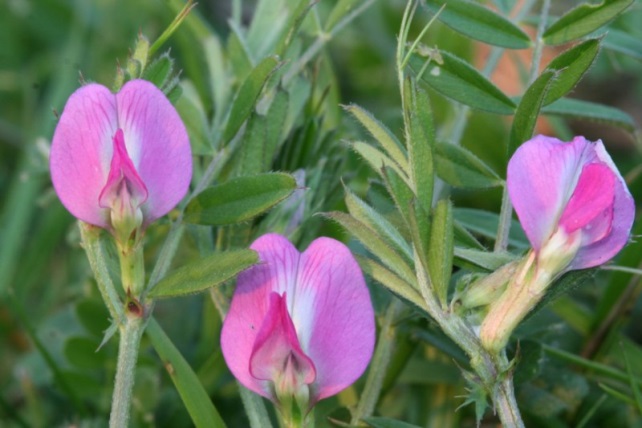 Fleurs à 
symétrie bilatérale,
« papilionacées »

 (5S) + 3P + (2P) + (10 E) + (1C)
Le jardin en carré, les règles de base
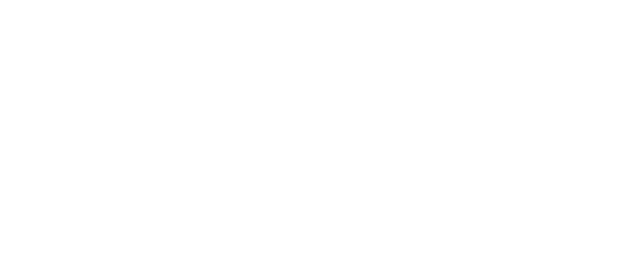 4ème règle: faire alterner des cultures exigeantes et des cultures moins exigeantes
11/03/2020
Titre de l’action         lieu
Alimentation et développement durable                                             Bergerac
Le jardin en carré, les règles de base
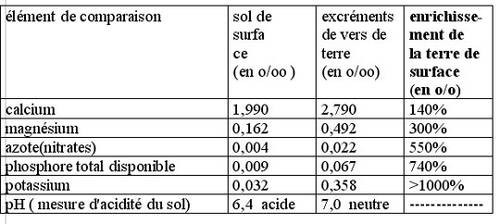 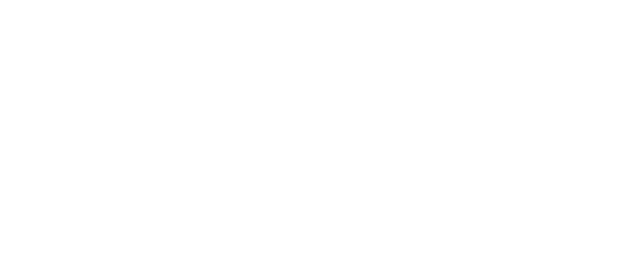 NPK, des éléments nutritifs de base 
NPK représente les trois principaux éléments nutritifs nécessaires aux plantes pendant leurs développements.
Enrichissement de la terre grâce au vermicompost:
11/03/2020
Titre de l’action         lieu
Alimentation et développement durable                                             Bergerac
[Speaker Notes: NPK, des éléments nutritifs de base 
NPK représente les trois principaux éléments nutritifs nécessaire aux plantes pendant leurs développements. Ces éléments sont puisés dans le substrat. Dans un pot ou une jardinière ils seront plus rapidement épuisés et un apport régulier sera plus crucial qu'en pleine terre. 
N représente l'azote, cet élément nutritif contribue au développement végétatif de toutes les parties aériennes de la plantes. Il est profitable à la plantation, au printemps au démarrage de la végétation et aux légumes feuilles mais il convient de le distribuer sans excès car ce serait au détriment du développement des fleurs, des fruits ou des bulbes. On trouve de l'azote dans le sang séché, dans les tontes de gazon ou dans le purin d'orties. 
P représente le phosphore, cet élément nutritif renforce la résistance des plantes et contribue au développement racinaire. Le phosphore se retrouve dans la poudre d'os ou dans les fientes. 
K représente le potassium, cet élément contribue à favoriser la floraison et au développement des fruits. Le potassium se retrouve dans la cendre de bois. 
Ces trois lettres NPK sont suivies sur les emballages d'engrais de trois valeurs qui correspondent à la proportion de chacun de ces trois éléments. Par exemple un engrais tomates NPK 12.10.20 contient 120 grammes d'azote pour 1 kilo. 
Exemples de proportions NPK pour engrais spécifiques: 
Engrais pour agrumes: NPK 14.4.28 
Engrais pour gazon: NPK 20.10.10 
Engrais pour géraniums: NPK 4.6.8 
Engrais pour arbres fruitiers: NPK 5.4.8 
 
D'autres éléments: 
D'autres éléments dits secondaires sont aussi indispensables au bon développement des plantes comme le calcium (Ca), le soufre (S) ou le magnésium (Mg). La quantité nécessaire est moindre et les quantités présentes dans le sol sont bien souvent suffisantes.]
Culture de radis sur des milieux nutritifs différents
Culture de radis sur des milieux nutritifs différents
lumière
lot n°2
lot n°1 (témoin)
potasse (supprime le CO2 de l’air)
1 semaine plus tard
1 semaine plus tard
1 semaine plus tard
lumière
lumière
jeunes pousses de lentilles
cloche de verre hermétique laissant passer la lumière
eau minéralisée
pots de verre
contenant des microbilles d’argiles inertes laissant se développer les racines- l’eau d’arrosage est soit minéralisée soit déminéralisée (distillée)
eau distillée
lot n°3 (témoin)
lot n°5 (témoin)
lot n°6
lot n°4
sans eau
Les besoins en eau et minéraux des végétaux : expériences avec des lentilles
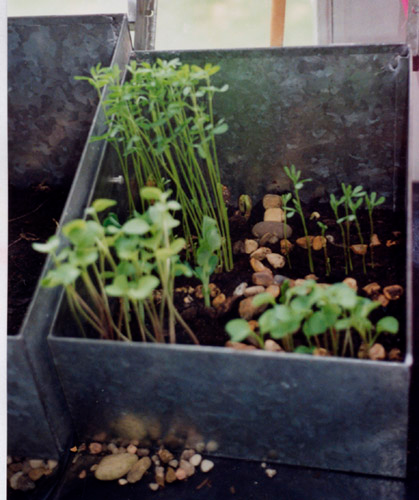 Le jardin en carré, exploitation pédagogique
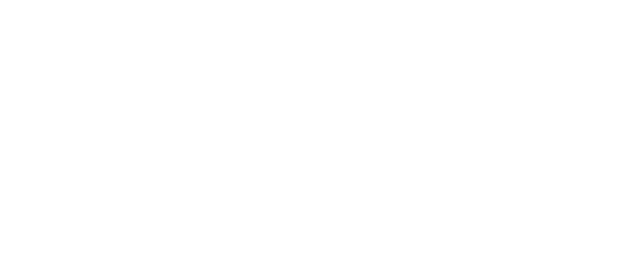 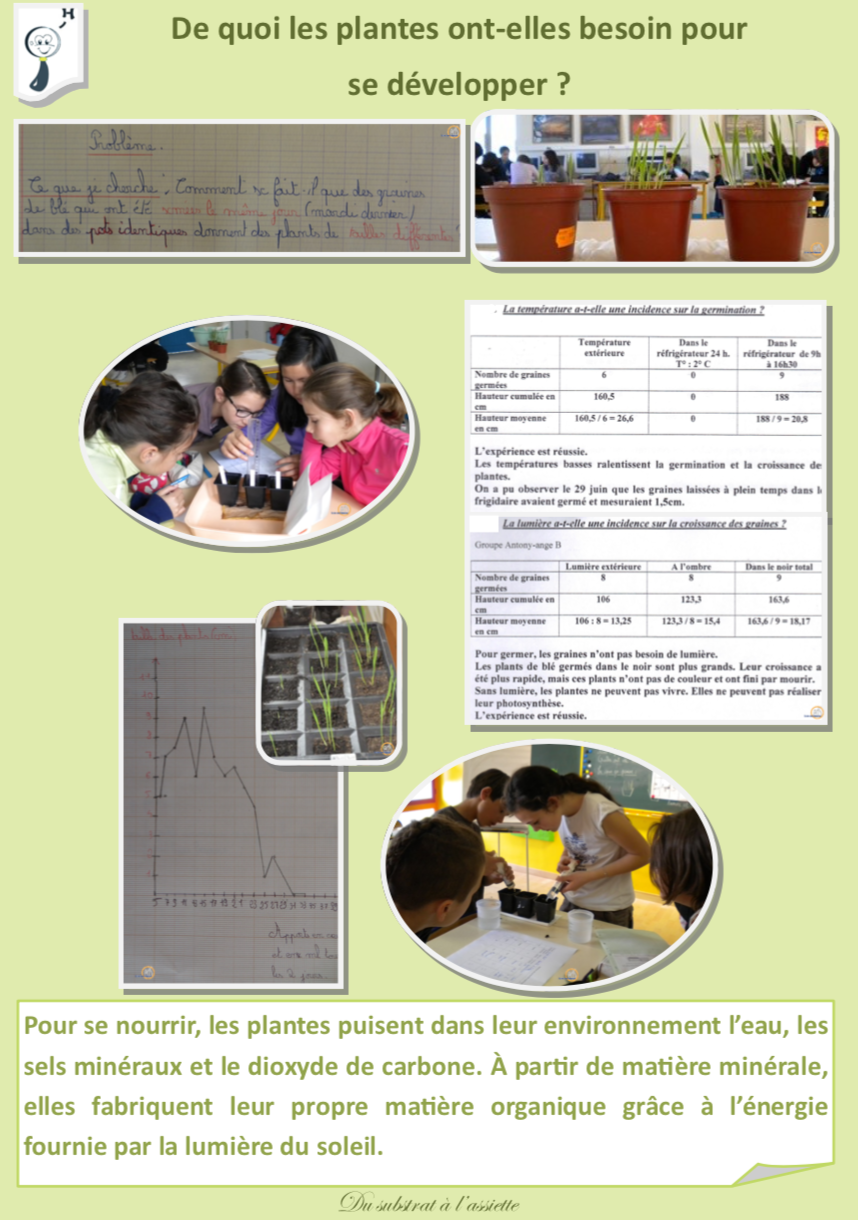 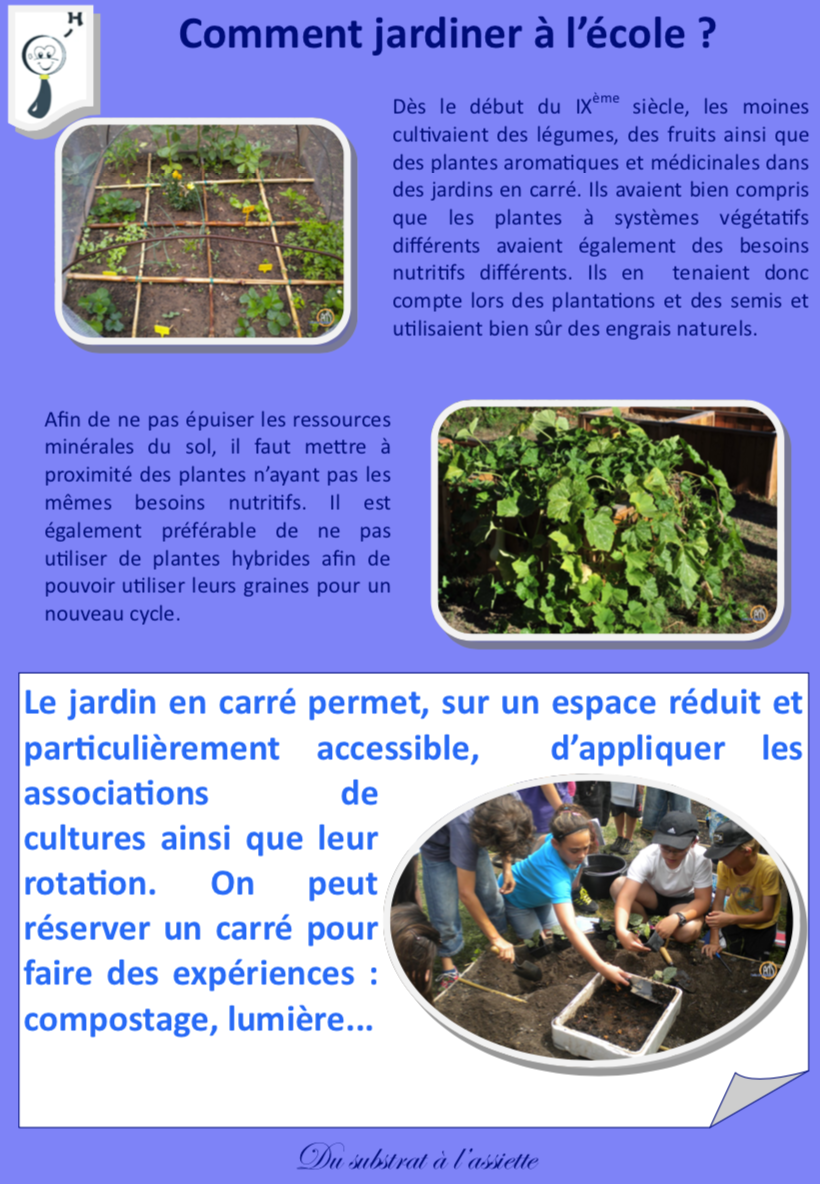 Le jardin en carré, plan de culture
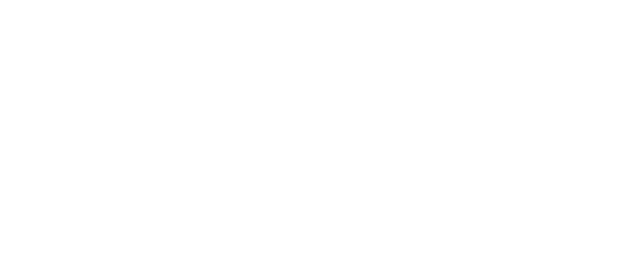 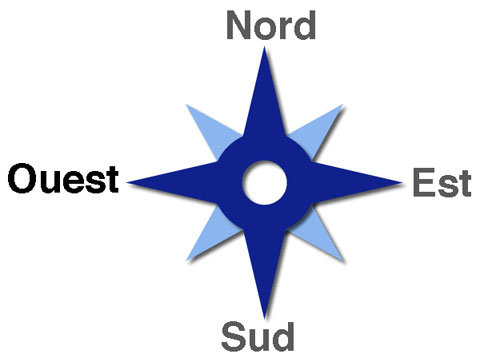 5- Plan de culture 
Mars/Avril
En respectant les principes du jardinage en carré, vous tenterez d’élaborer un plan de culture avec une première rotation fin avril en précisant:
Le système végétatif
La famille botanique
Les dates de semis et de récolte
Les besoins nutritifs
Repiquage ou semis
11/03/2020
Titre de l’action         lieu
Alimentation et développement durable                                             Bergerac
Le jardin en carré, plan de culture
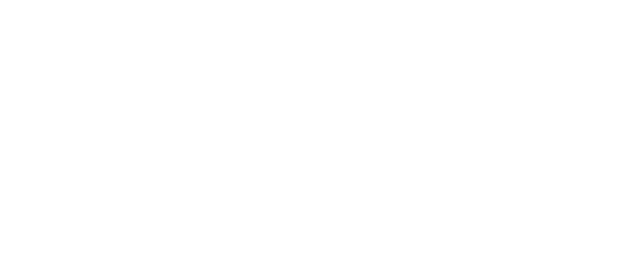 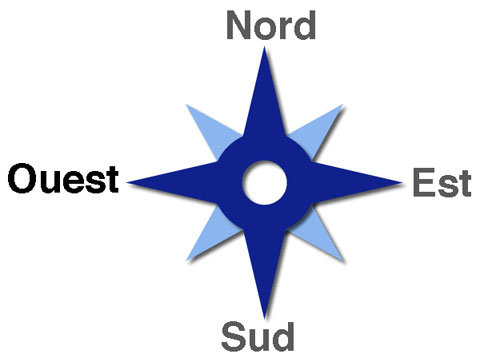 5- Plan de culture Mai/juin
11/03/2020
Titre de l’action         lieu
Alimentation et développement durable                                             Bergerac
Le jardin en carré, plan de culture
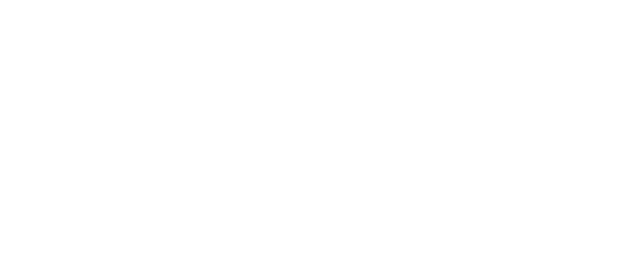 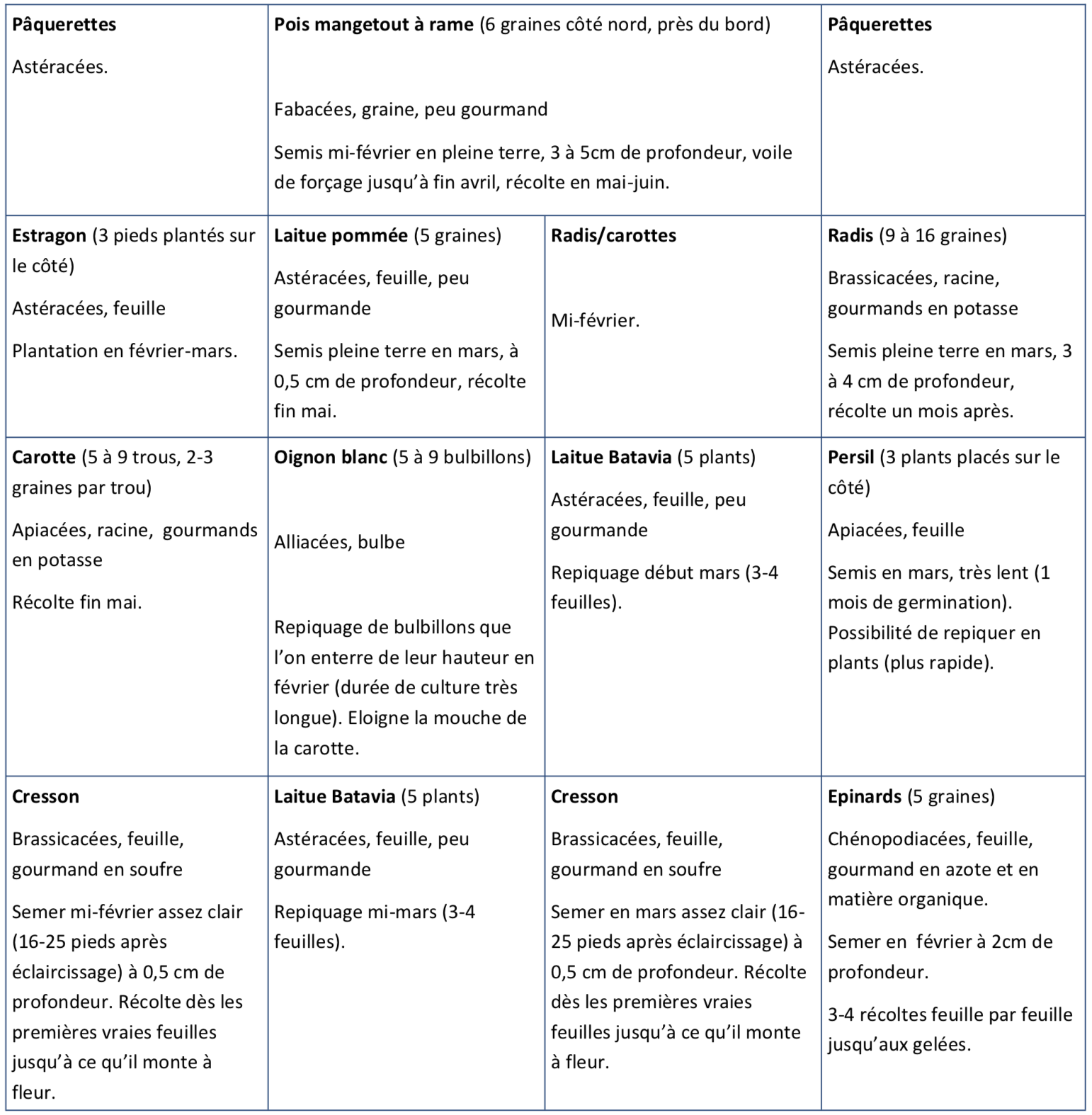 5- Exemple de Plan de culture Février/Mars
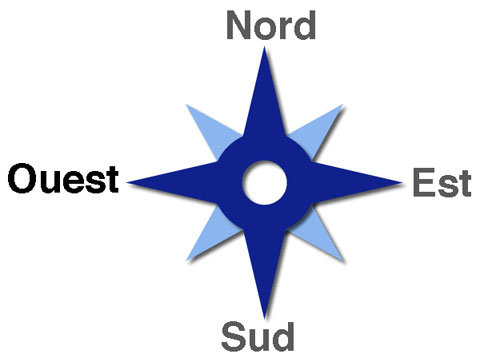 Titre de l’action         lieu
11/03/2020
Alimentation et développement durable                                             Bergerac
Pistes d’activités.
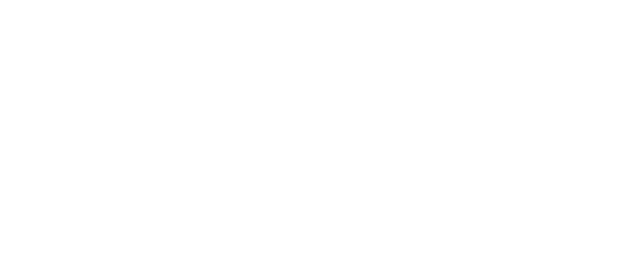 Des ressources sur le site de l’EDS…
11/03/2020
Titre de l’action         lieu
Alimentation et développement durable                                             Bergerac